История одного экспоната.Немецкая печатная машинка 1938 года
Нижняковский К. В.
Компания Adler
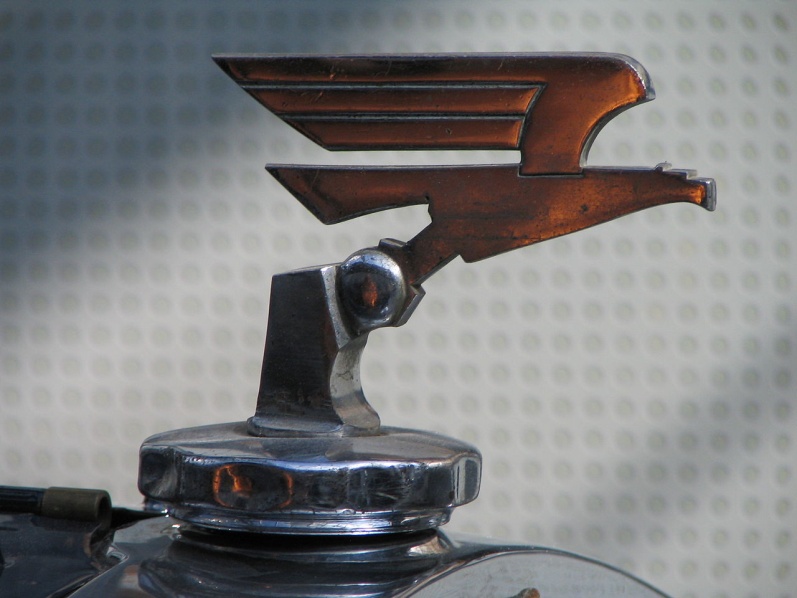 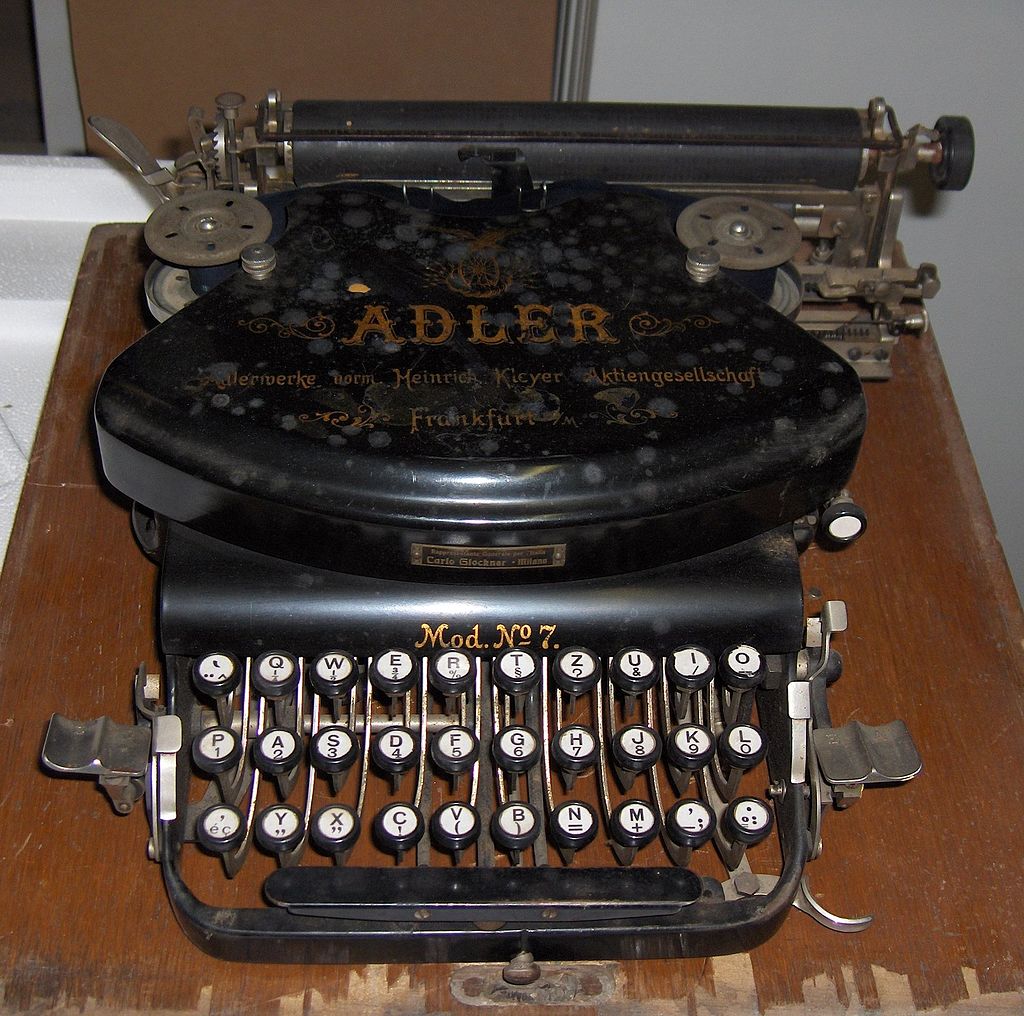 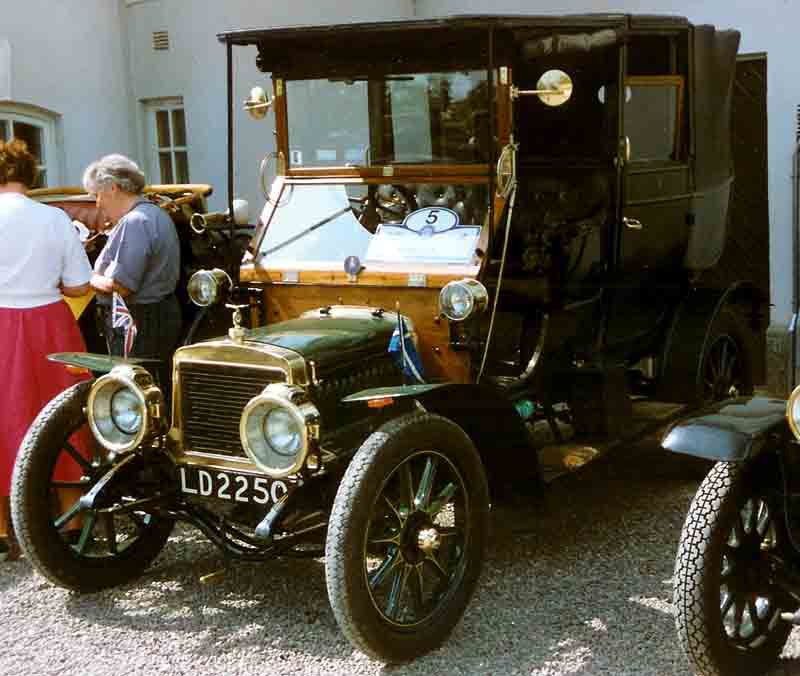 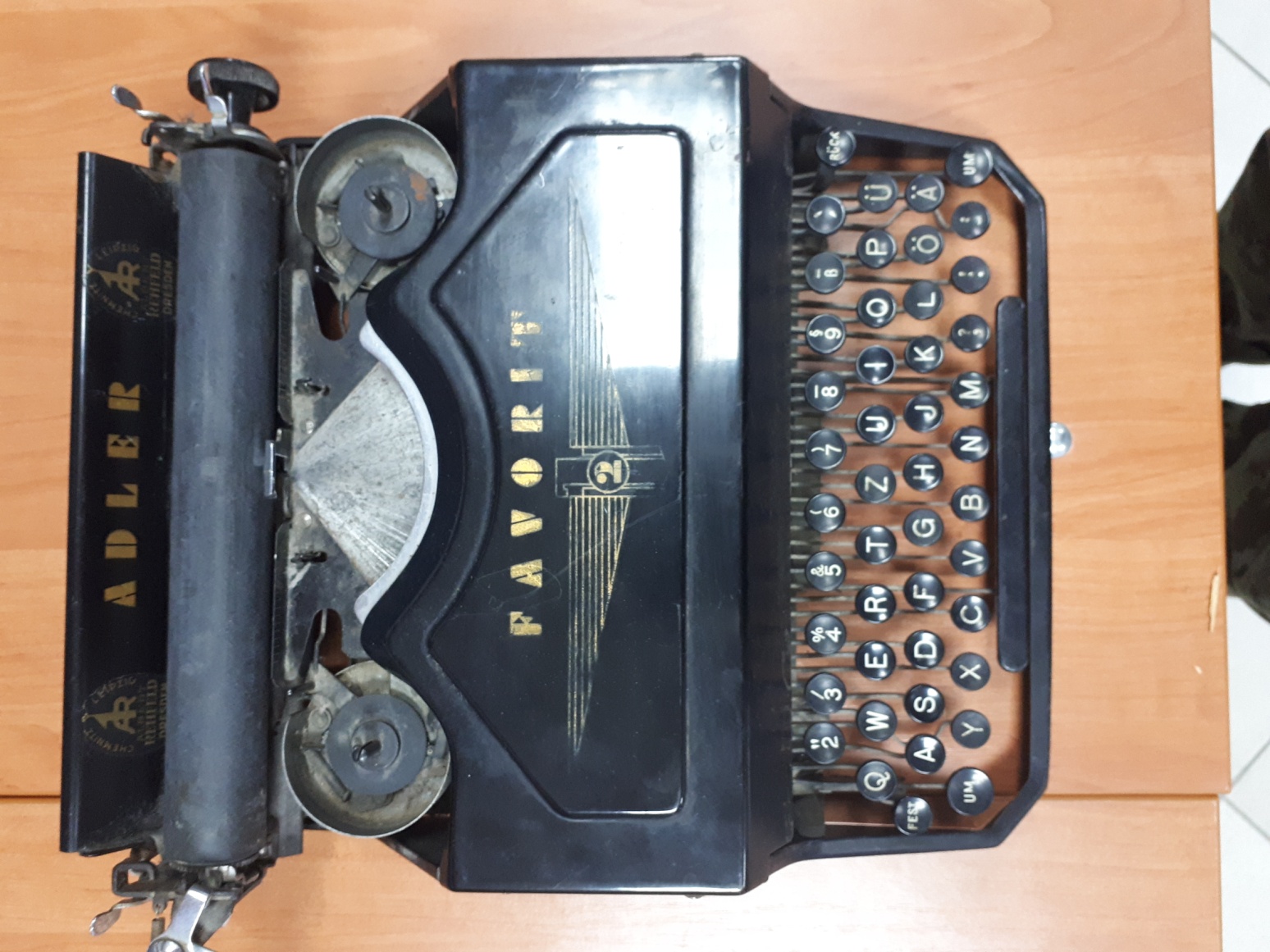 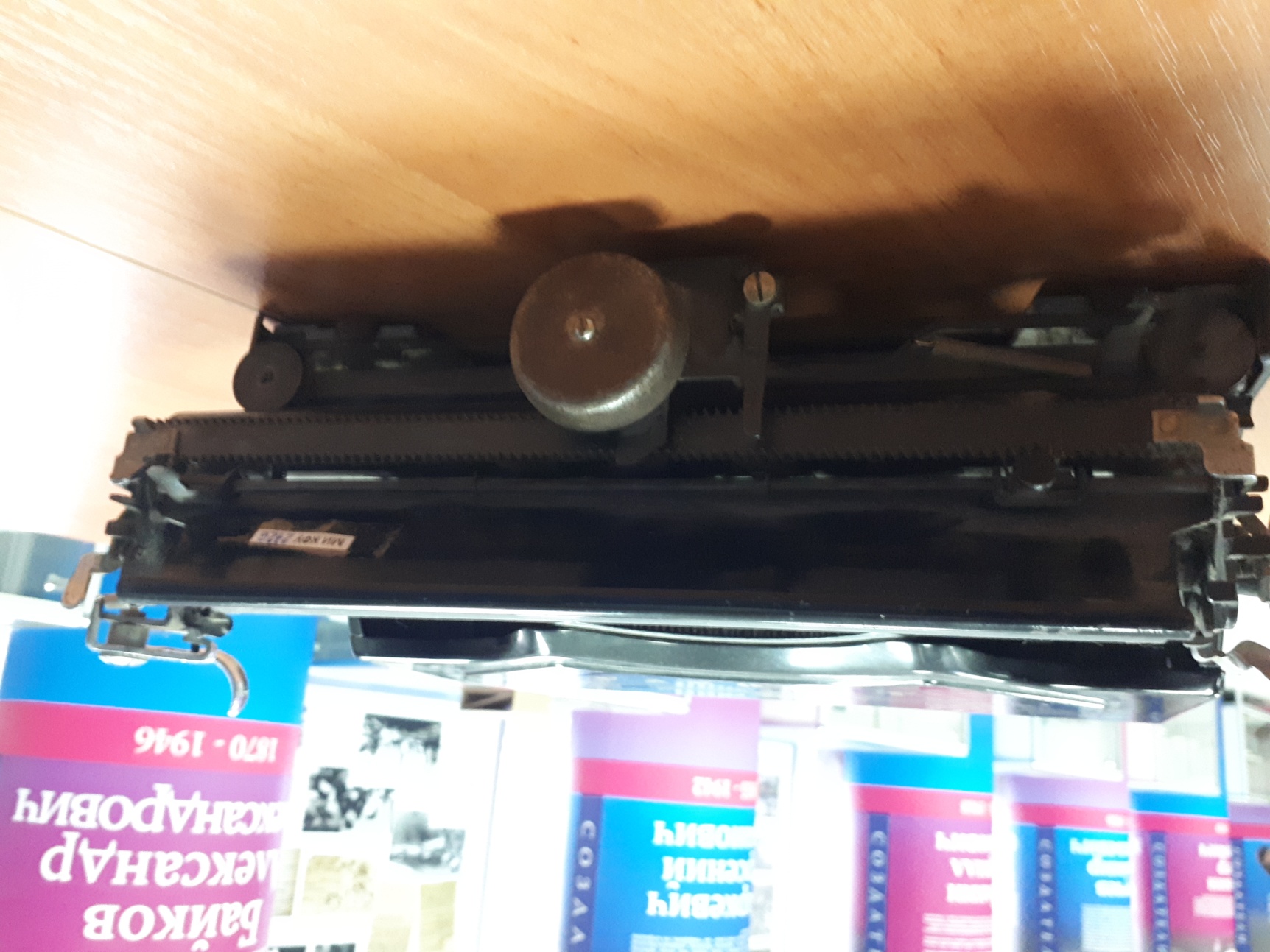 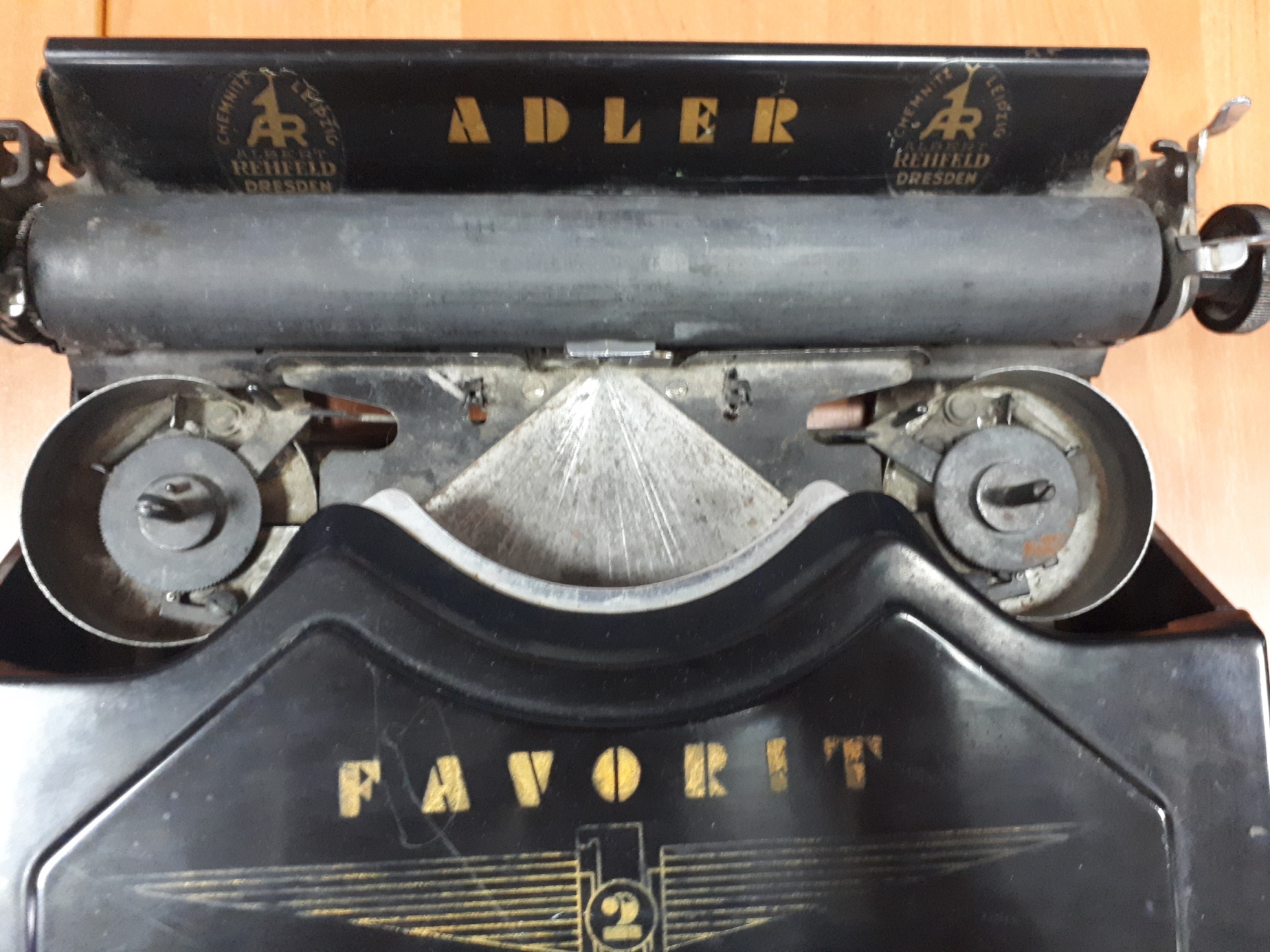 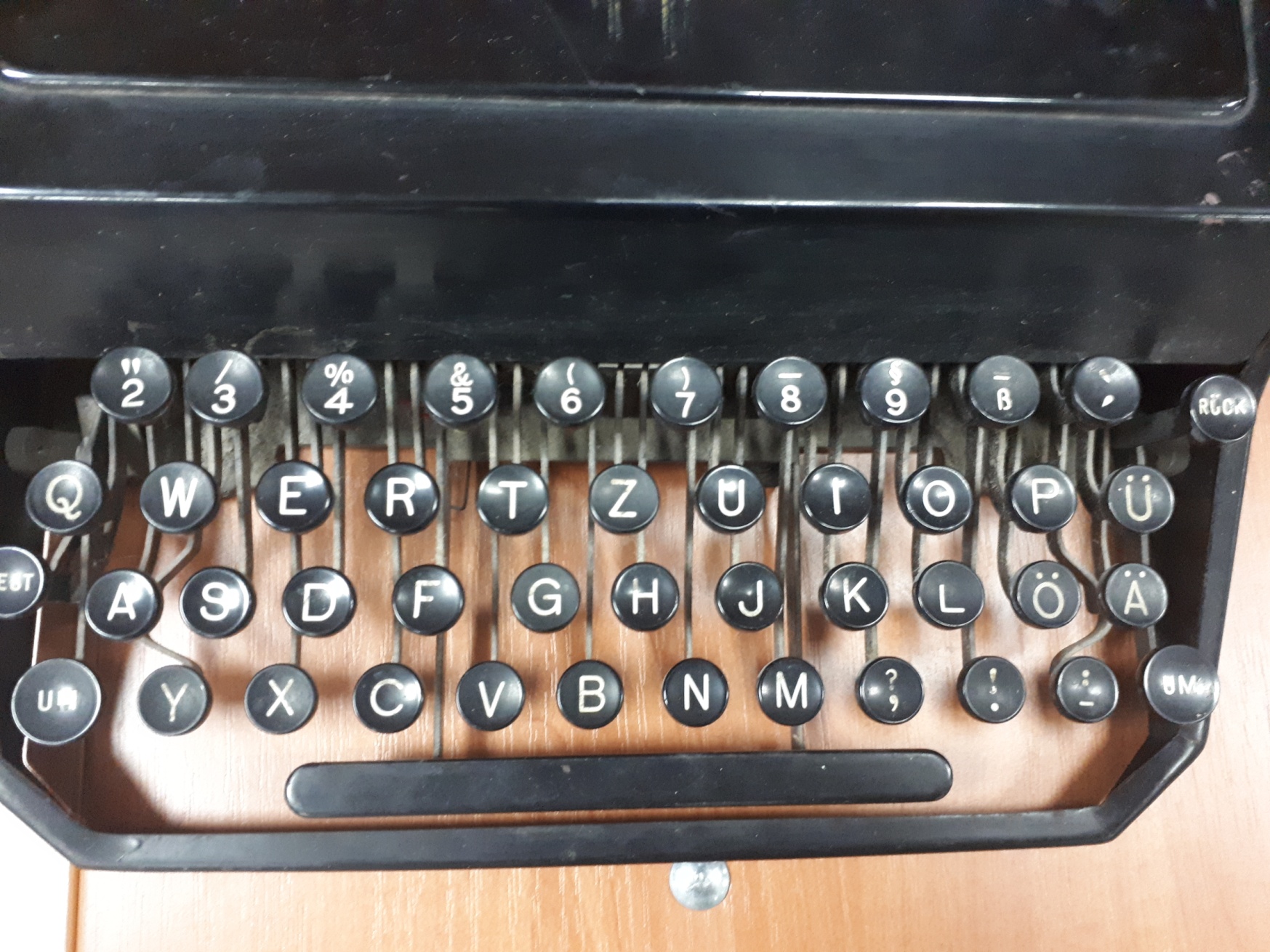 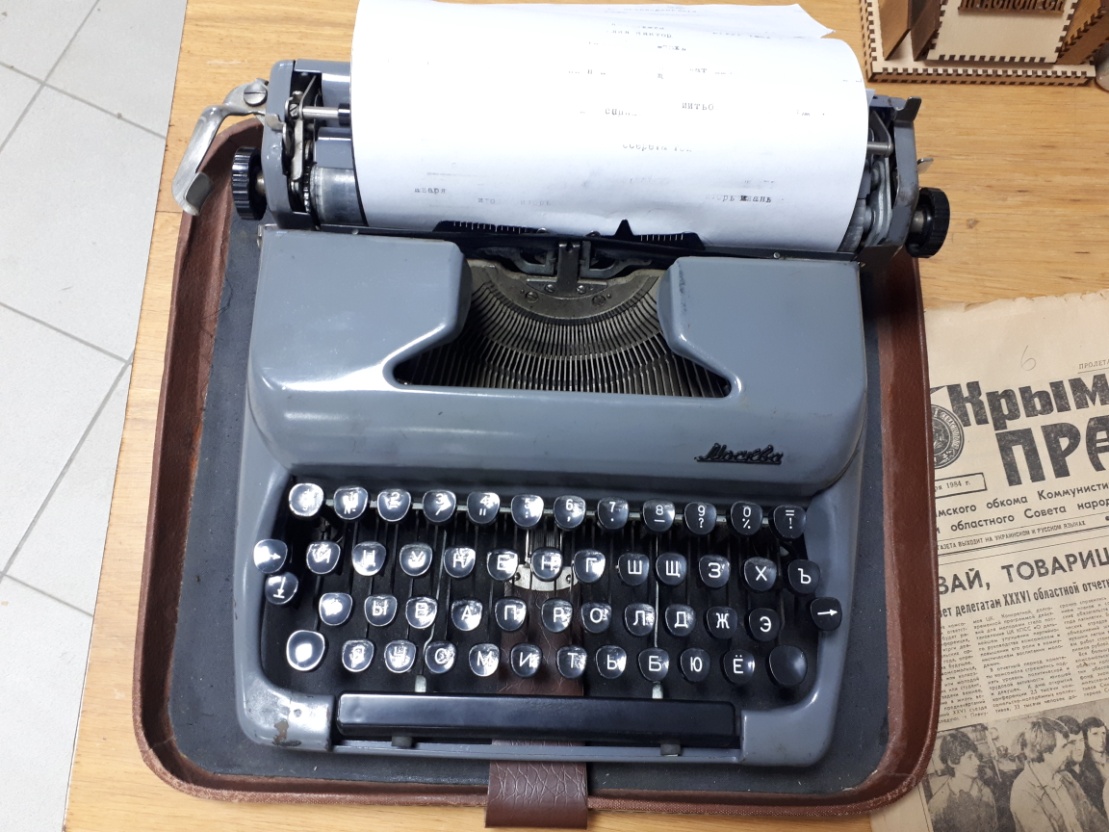 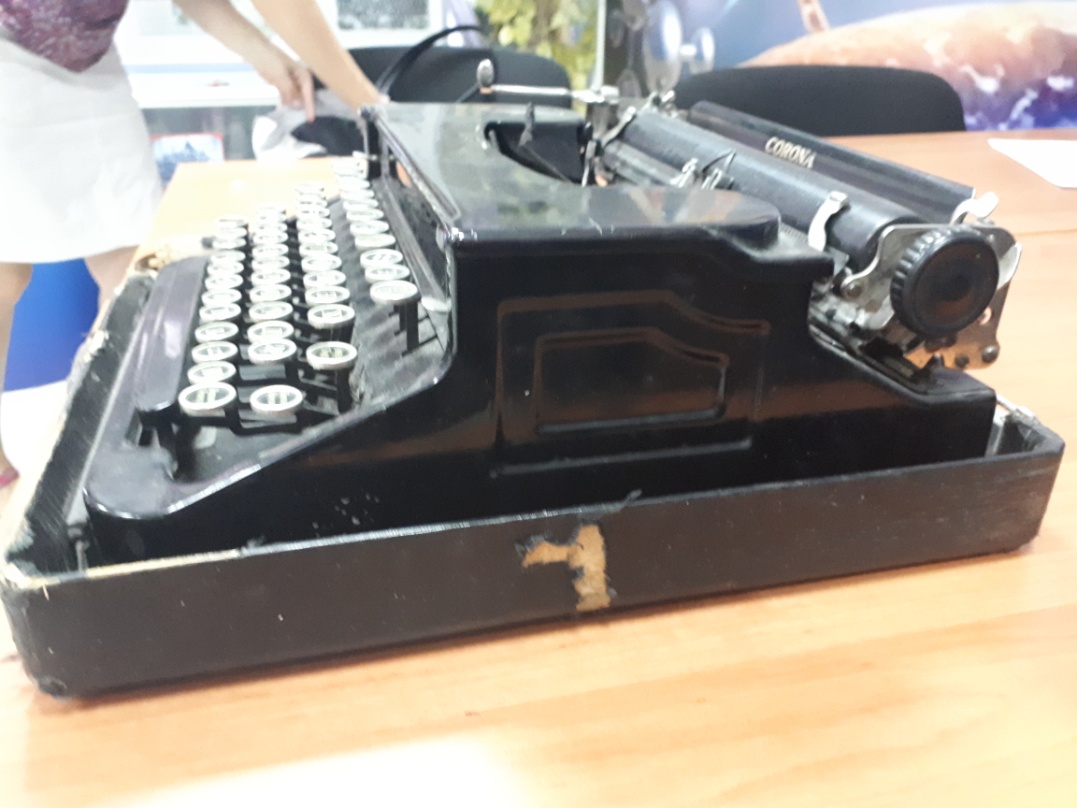 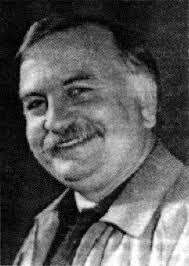 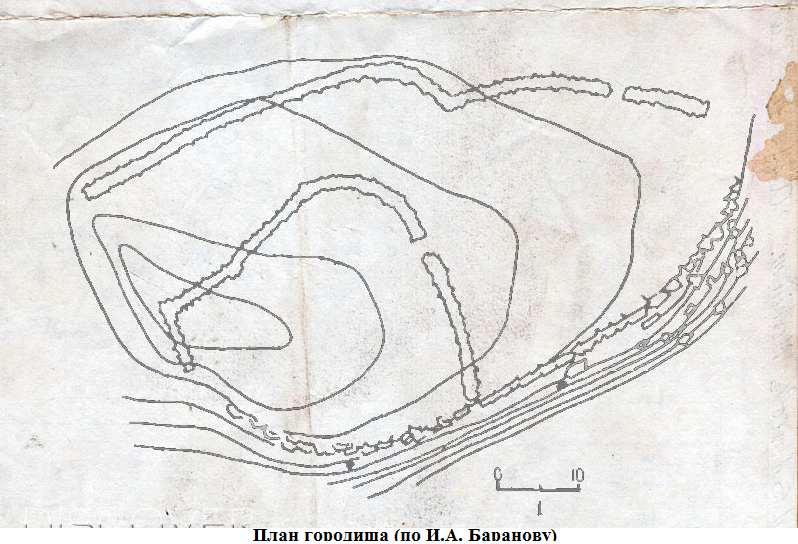 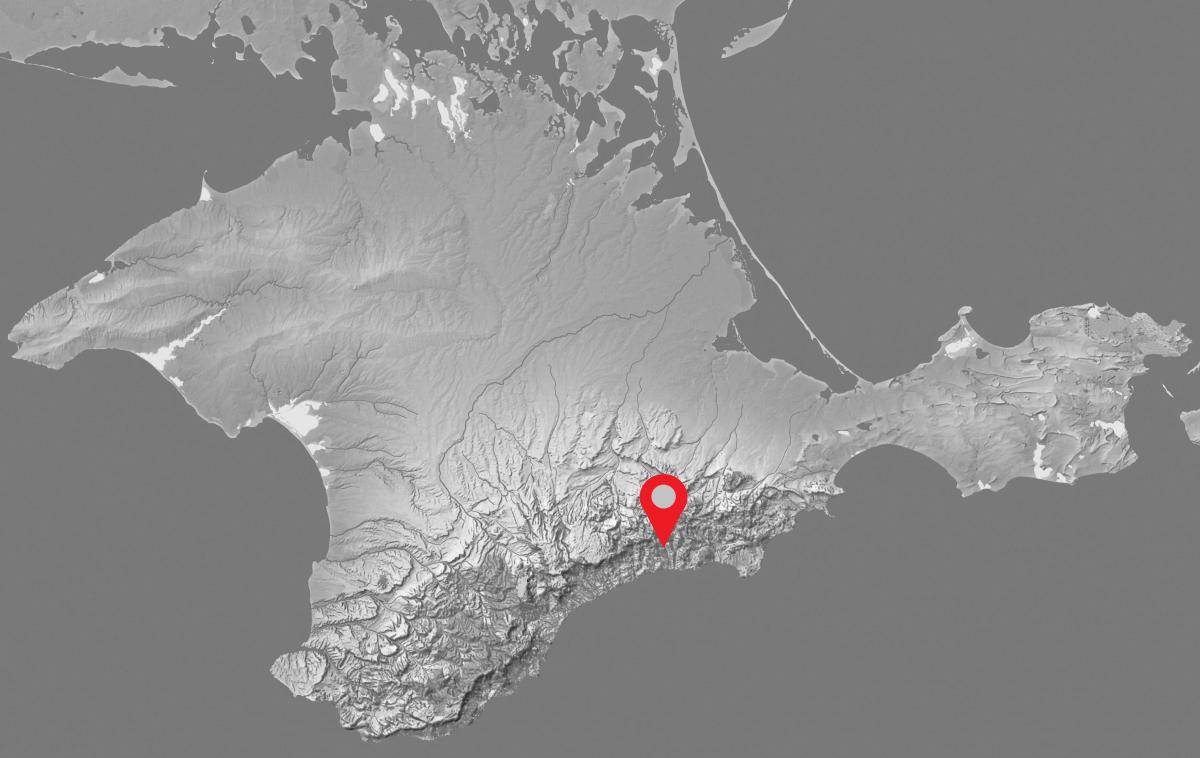